Развивающая математическая среда МБДОУ № 4 «Уголек»подготовительная группаВыполнила: Бердникова Елена Геннадиевна
Математический уголок - это специально отведенное место, которое оснащено математическими пособиями, играми, тематически подобранными книгами и материалами. 
    Цель: способствовать развитию познавательной активности, логического мышления, стремления к самостоятельному познанию и размышлению. 
    Задачи: развивать у детей математические способности; заинтересовывать предметом математики.
Подбор игрового материала соответствует возможностям и уровню развития детей подготовительной группы. Разнообразный математический материал можно классифицировать, выделив в нем 3 категории:
 развлечения; математические игры и задачи; 
развивающие игры и упражнения.
    Каждый ребенок может выбрать для себя игру по интересам. Это настольно-печатные игры, игры для развития логического мышления, головоломки, логические задачи, кубики, шахматы, развивающие книги. Для стимулирования коллективных игр, творческой деятельности использованы магнитные доски, счётные палочки, альбомы для зарисовки, плакат с математическими задачами.
Занимательность математическому уголку придает его художественное оформление. Для оформления использованы геометрические орнаменты, изображения из геометрических фигур (домики, солнышко).
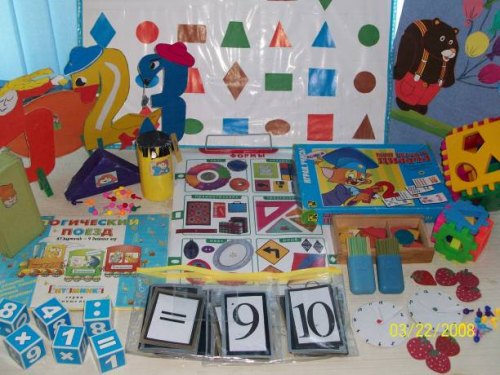 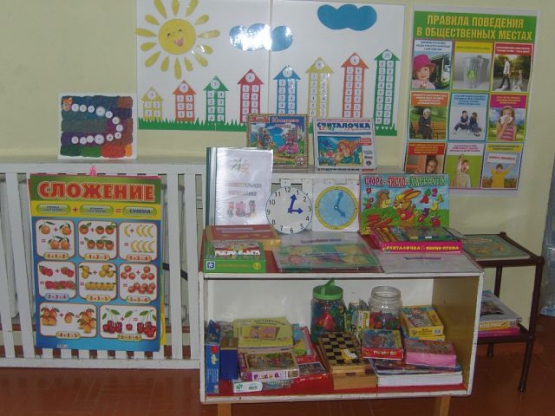 Для закрепления у дошкольников знаний о количестве, числах и цифрах в группе есть большая подборка пособий и игр:
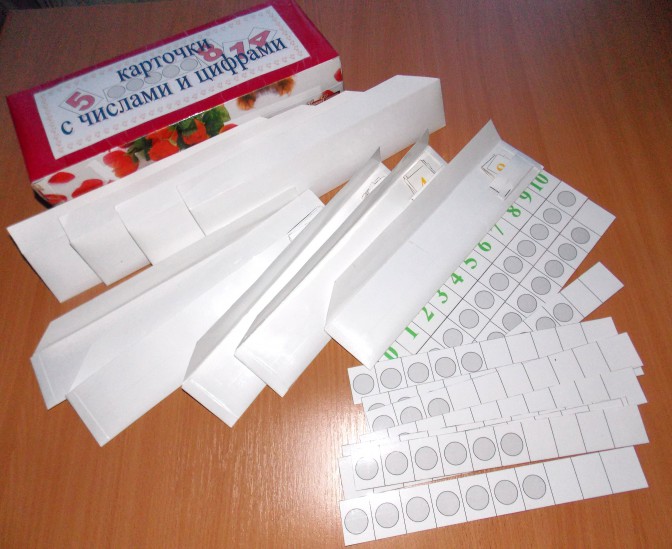 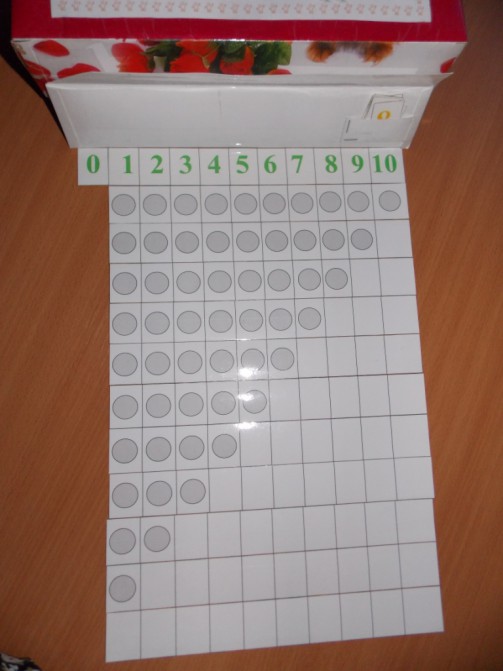 Настольные игры
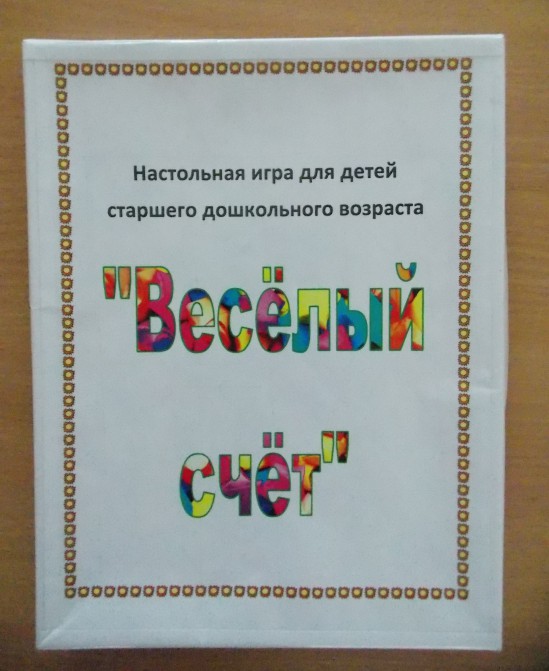 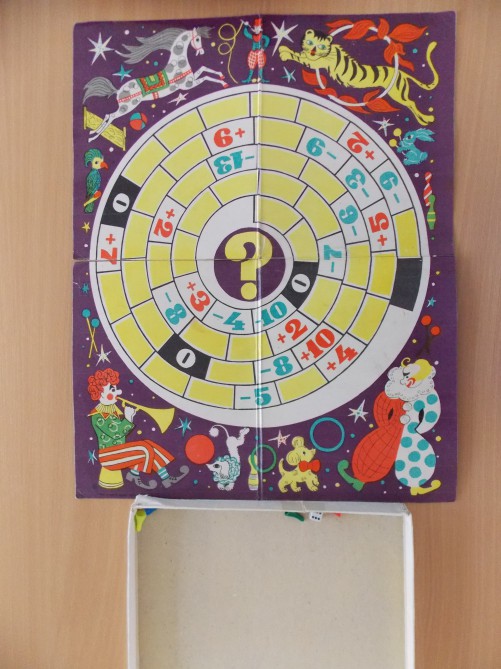 Развивающая игра «Счётные палочки Х. Кюизенера» (позволяющая закрепить умение распознавать и соотносить палочки по цвету и размеру, развивать зрительное восприятие, внимание, воображение). Для работы с содержимым этой игры имеется:- альбом с иллюстрациями из разных сказочных произведений;
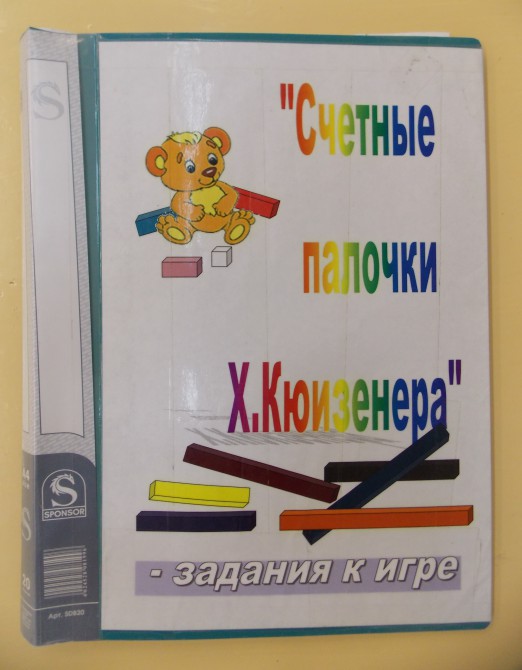 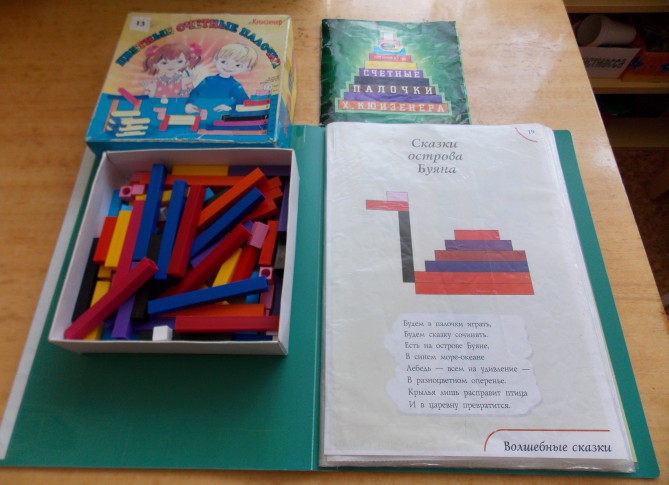 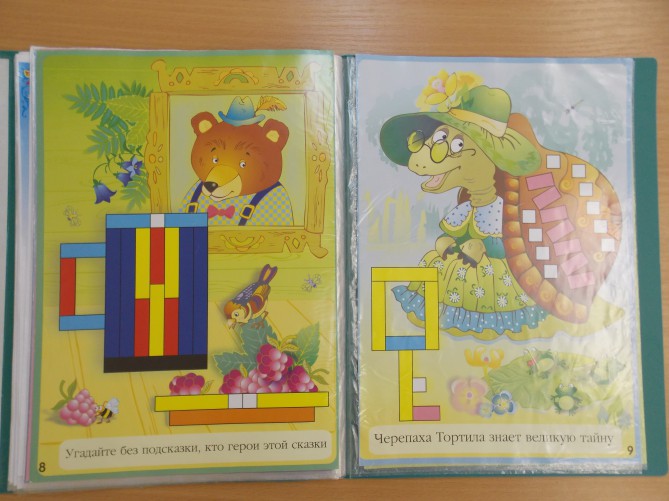 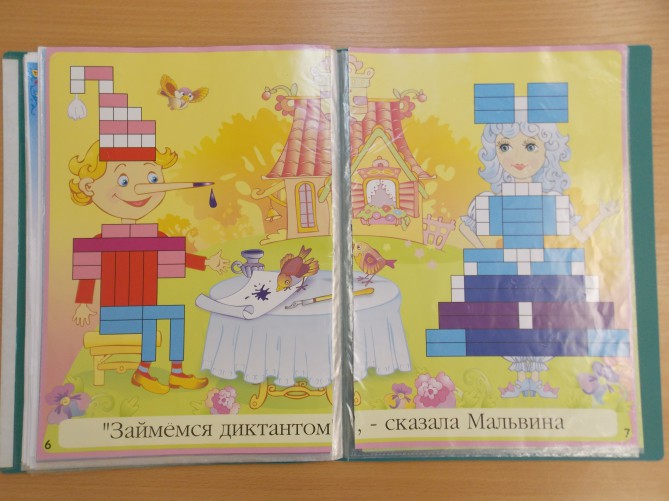 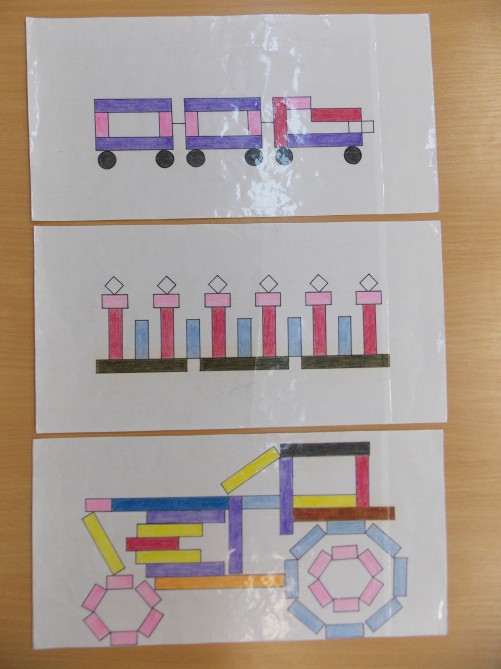 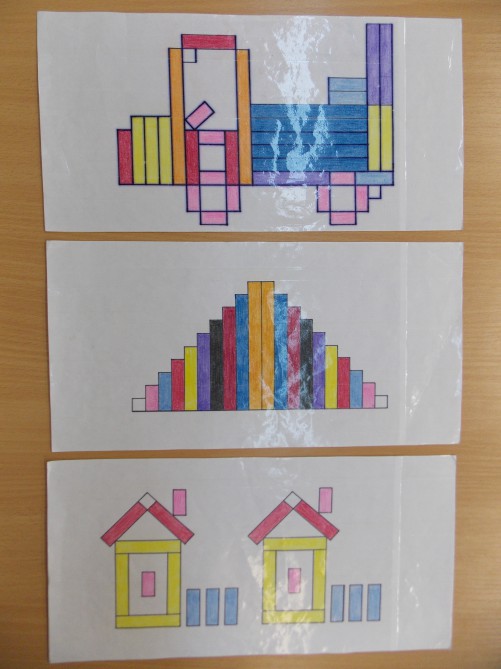 Подборка карточек с самыми разнообразными заданиями (способствующими развитию у дошкольников внимания, усидчивости, памяти, смекалки, сообразительности)  например, когда необходимо:- определить, что изменилось? (изображения нанесены на обеих сторонах карточек: с одной стороны изображений меньше – как правило, недорисованным остаётся какой-либо предмет)
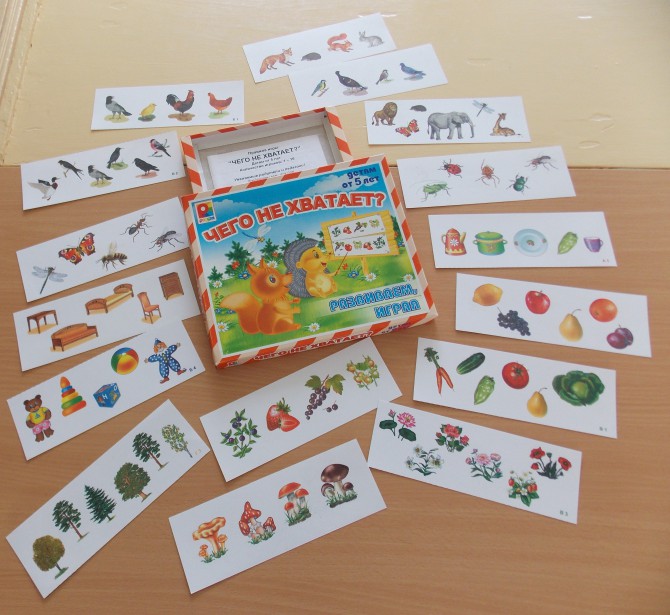 Сопоставление обобщённых признаков одной группы фигур с признаками другой (осуществить зрительный и мыслительный анализ на поиск недостающей фигуры)
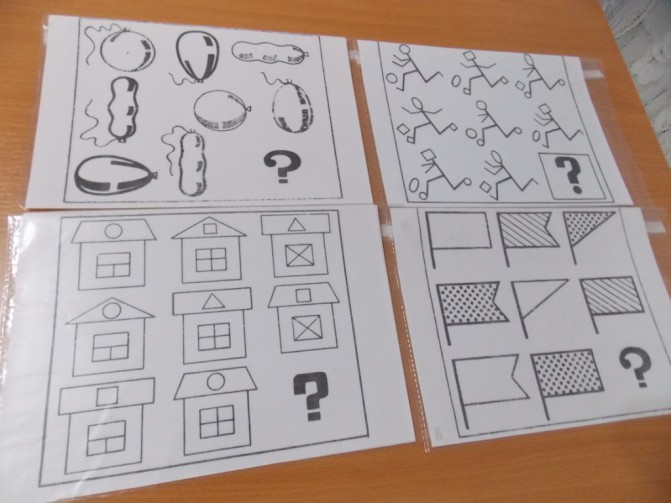 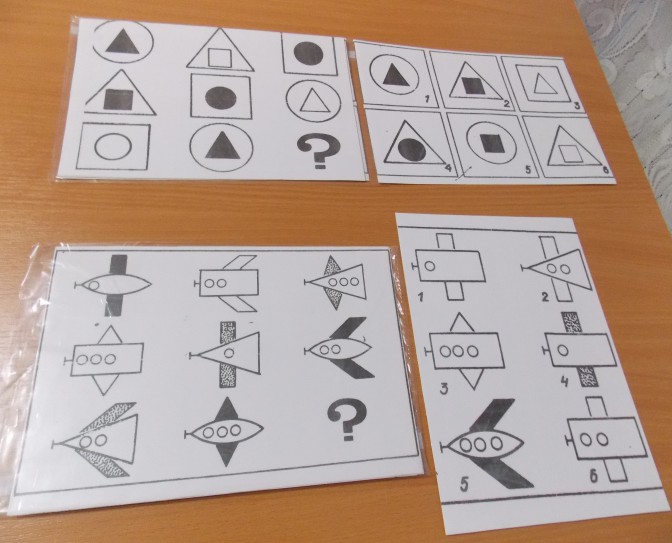 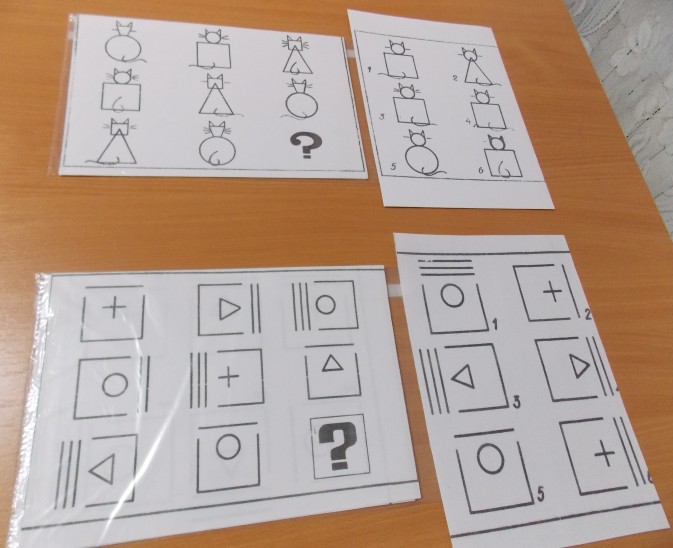 ЗАДАНИЯ НА ВНИМАНИЕ
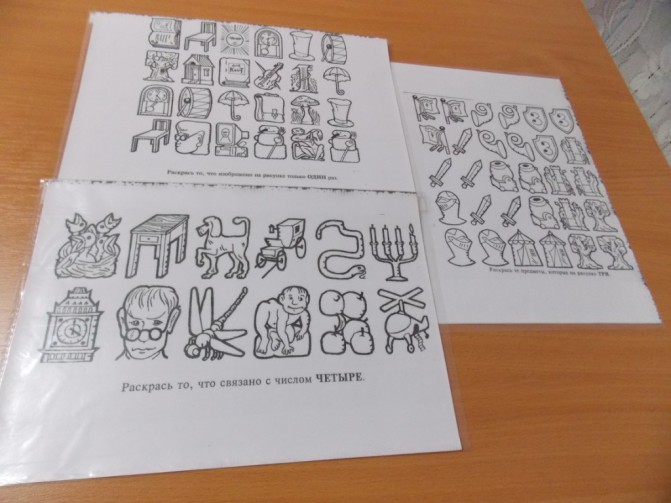 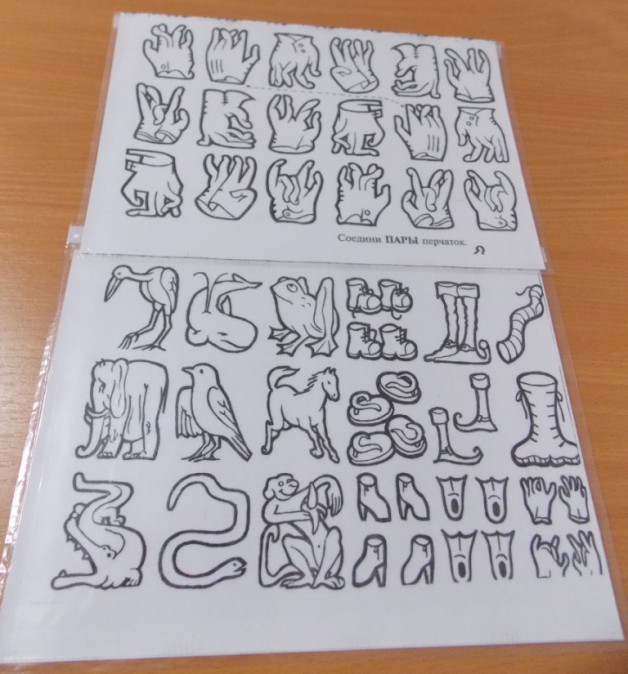 СПАСИБО ЗА ВНИМАНИЕ